Ромас Каланта
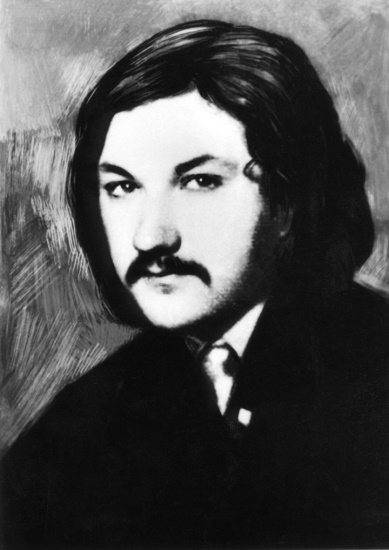 Кто такой?
Ромас Каланта (22 февраля 1953 года, Алитус - 15 мая 1972 года, Каунас) - литовский диссидент, известный своим подстрекательством к протесту против власти СССР в Литве.
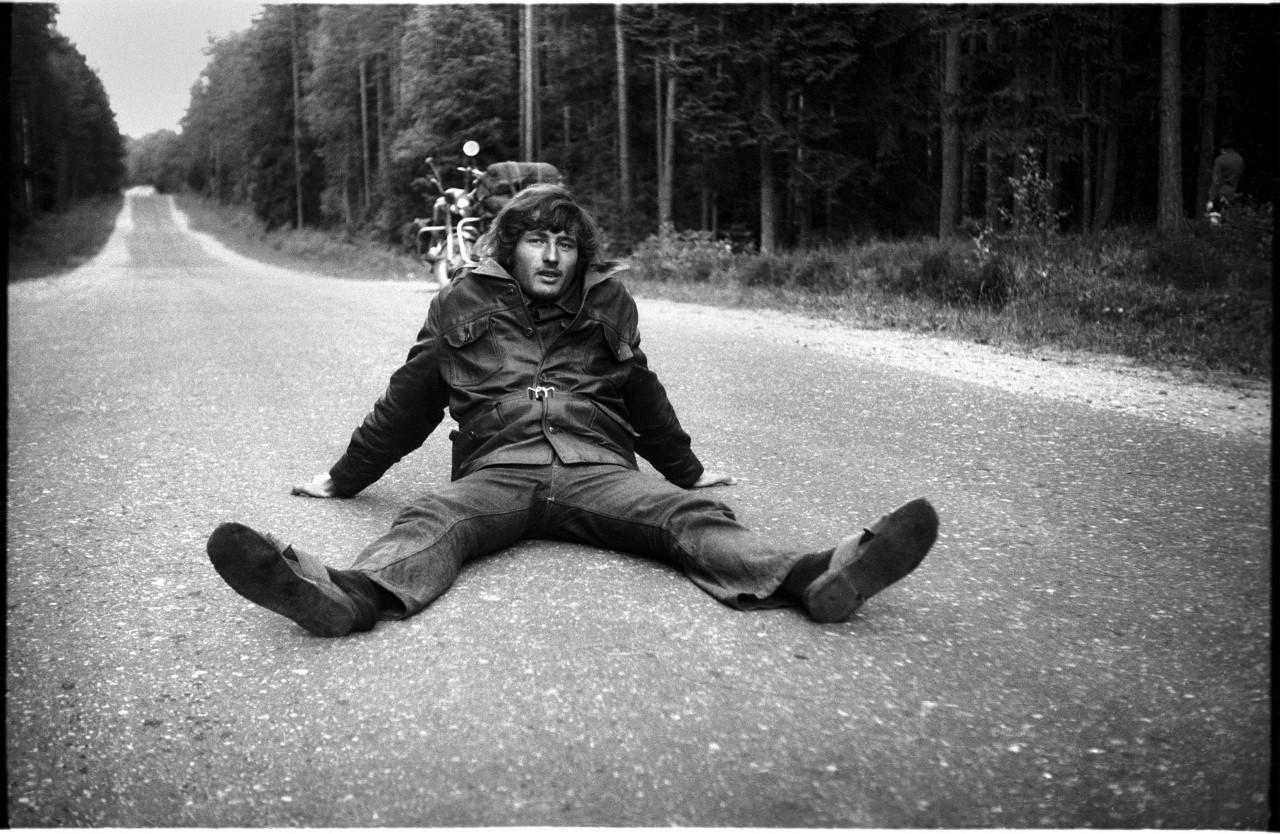 Биография
Ромас Каланта родился 22 февраля 1953 года в семье рабочих.
 Его отец был ветераном Второй мировой войны, коммунистом, сторонником советского режима. 
Мать, наоборот, была верующей и воспитывала своих детей в духе католической веры.
 Ромас учился в средней школе в Каунасе, читал много романов, писал стихи, играл на гитаре и вместе с друзьями увлекался движением хиппи, в то время необычайно популярным среди литовской молодежи. Он также любил писать картины.
Ему было 19 лет.
Поступок
14 мая 1972 года в Каунасе девятнадцатилетний рабочий Ромас Каланта облился бензином и поджег себя в знак протеста против советской оккупации Литвы.


В моей смерти виновен только строй.
                                  Ромас Каланта, 14 мая 1972 г.
События жизни
В 1971 году у Каланты произошел конфликт с руководством средней школы из-за его выступления на историческом семинаре, в котором он раскритиковал марксизм.
 Он также подумывал о поступлении в католическую семинарию в Каунасе. В конце концов его исключили из Коммунистического союза молодежи.
 После того, как ему не удалось сдать экзамен на аттестат зрелости, он перешел в вечернюю школу рабочей молодежи и стал работать на заводе.
События жизни
14 мая 1972 года в 12:30 Каланта пришел на аллею Свободы (аллея Лайсвес), где у фонтана собиралась местная молодежь.
 Это место находилось перед Музыкальным театром напротив главного здания советского правительства в городе. Там он облился бензином из принесенной с собой трехлитровой бутыли и поджег себя. 
Некоторые источники утверждают, что он выкрикнул: «Свободу Литве!» 
Каланта получил ожоги 90 % поверхности тела. В бессознательном состоянии его отвезли в больницу, где на следующий день он умер.
Последствия
После этого события начались демонстрации. 
На их подавление были направлены милиционеры, солдаты.
 Участники акции протеста были схвачены, допрошены, избиты, документы у них забраны, более активные - заключены в тюрьму.
Могила Каланта
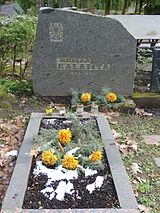 Спасибо за внимание
Аугустас Бразаускас 1г класс